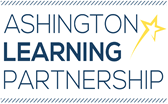 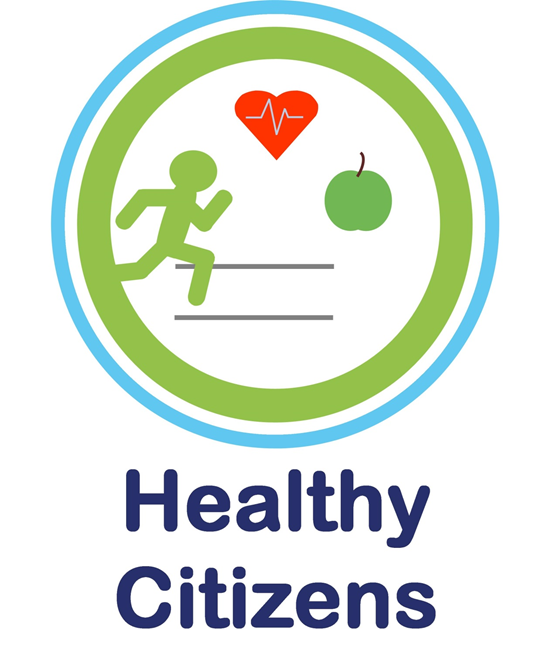 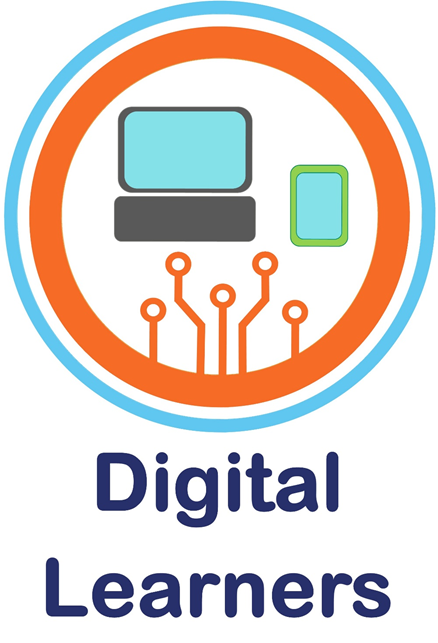 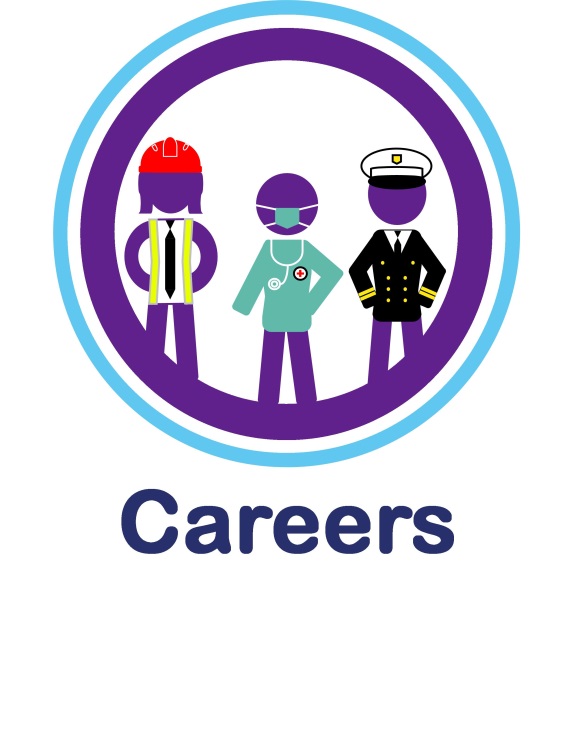 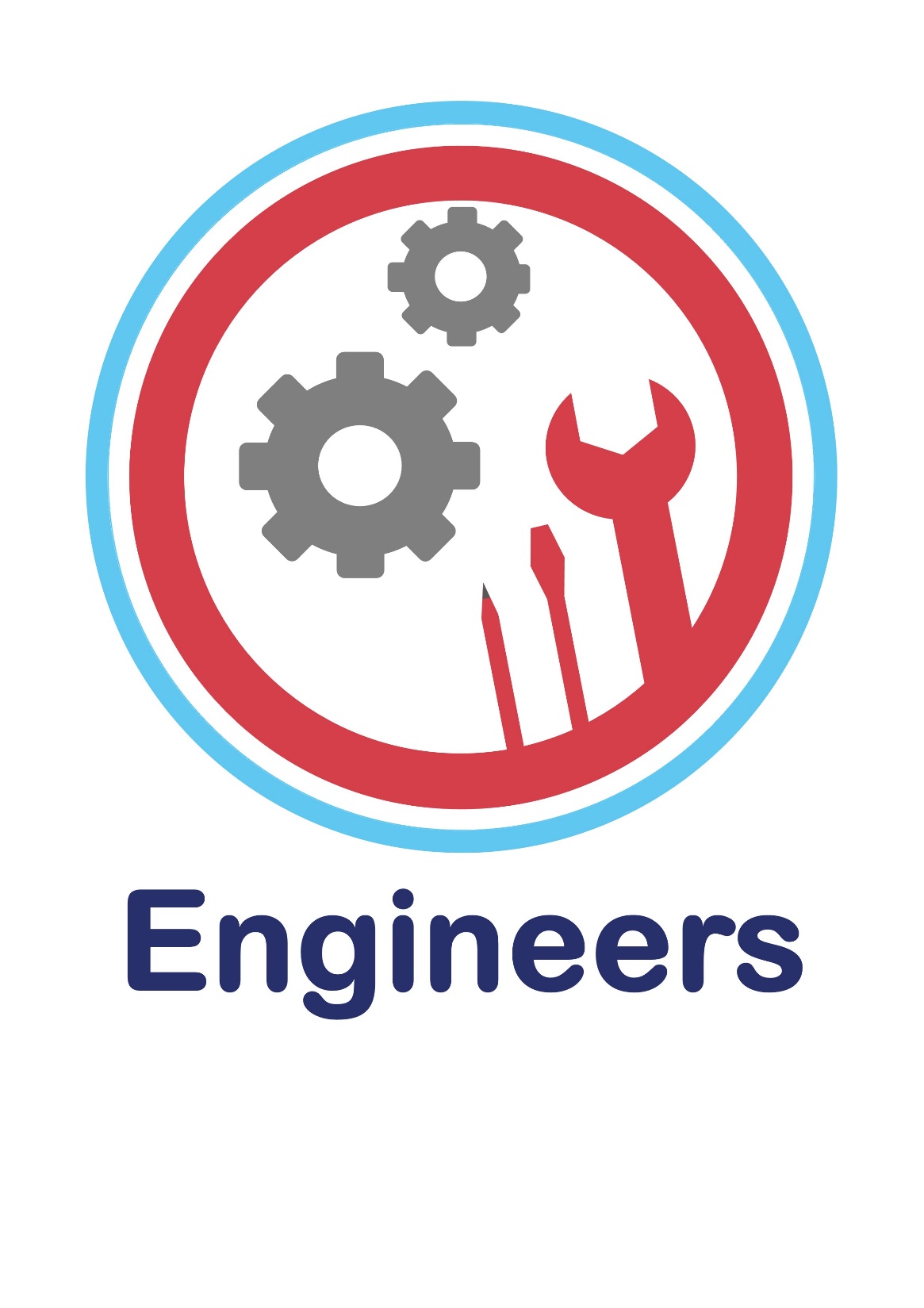 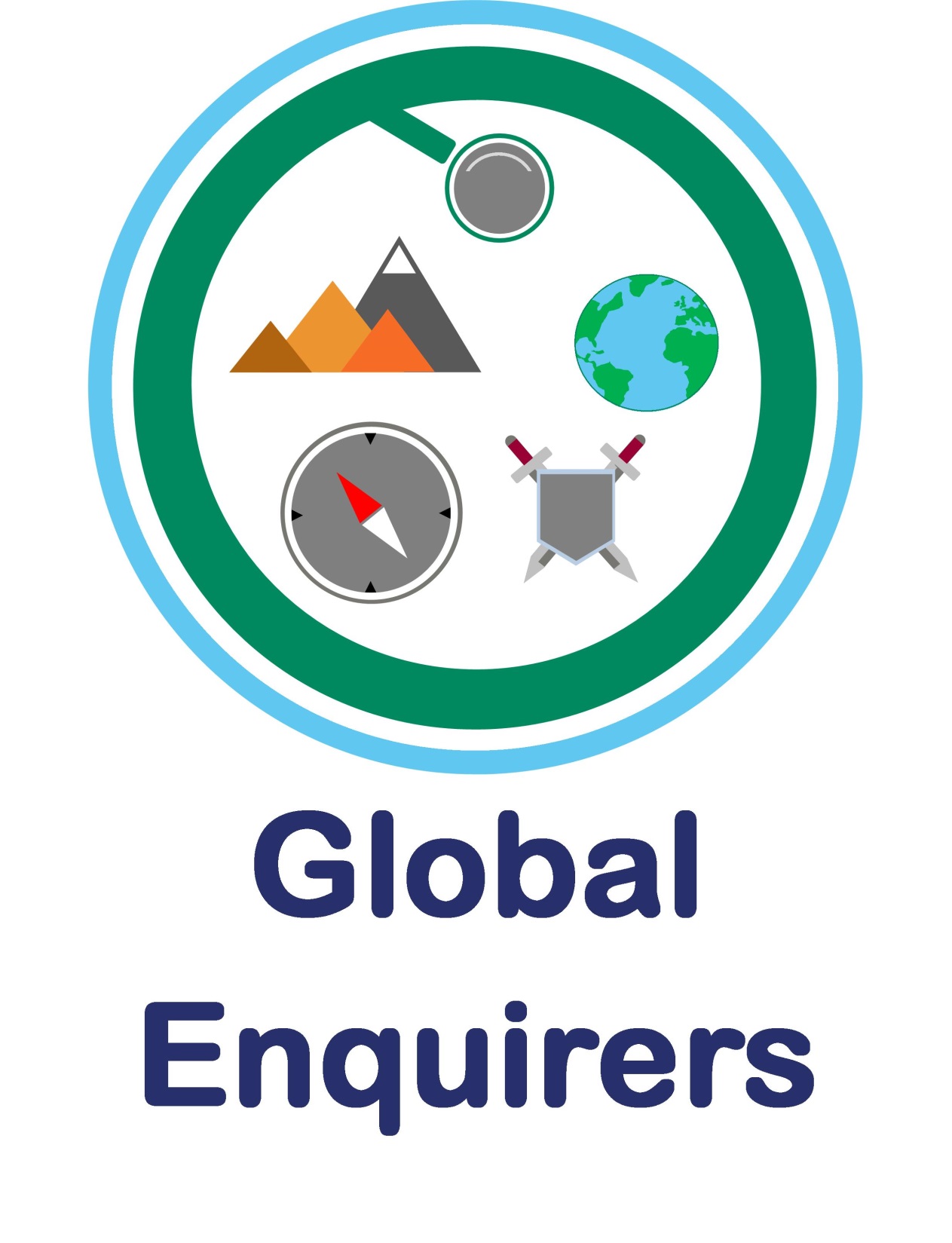 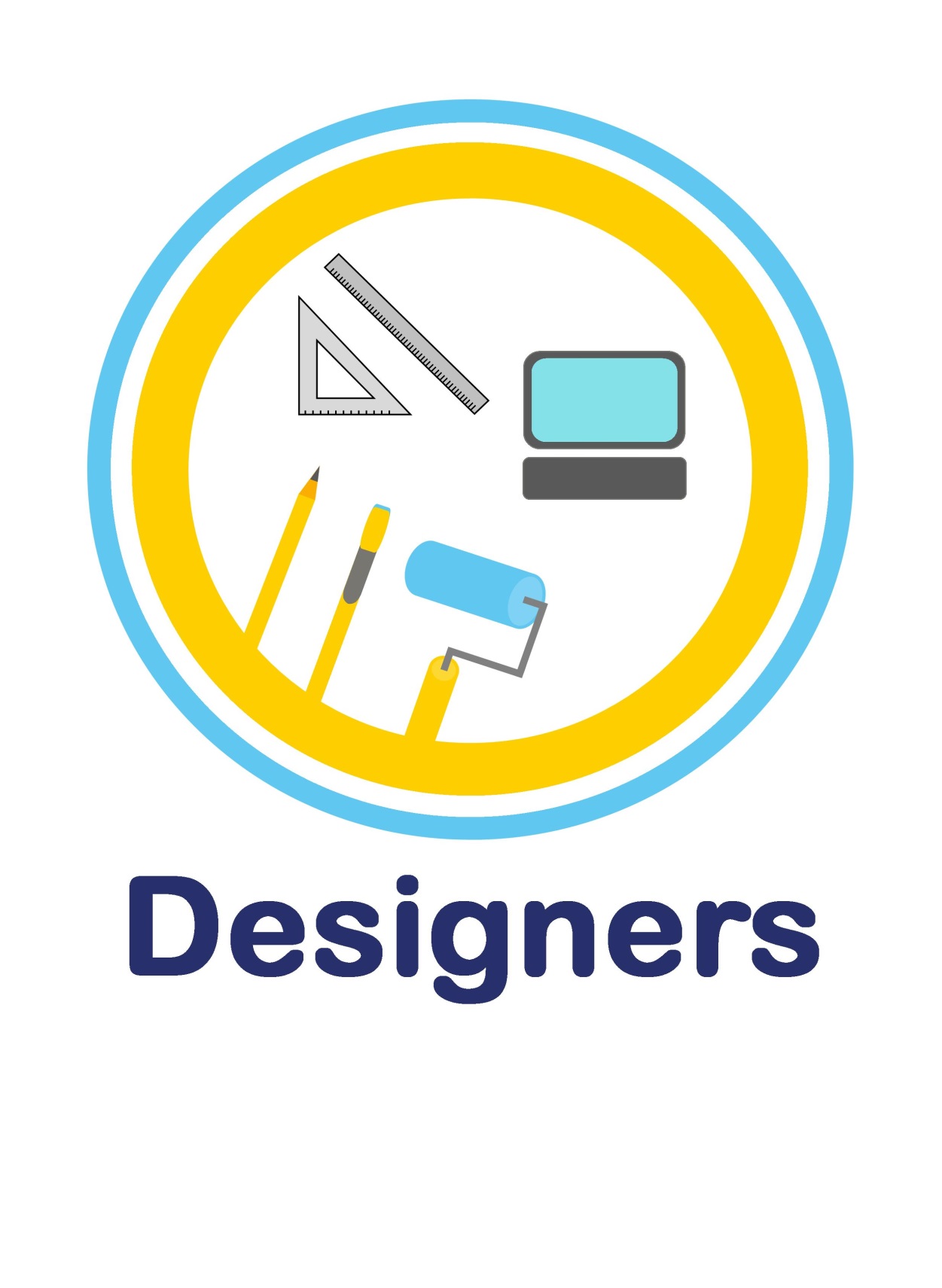 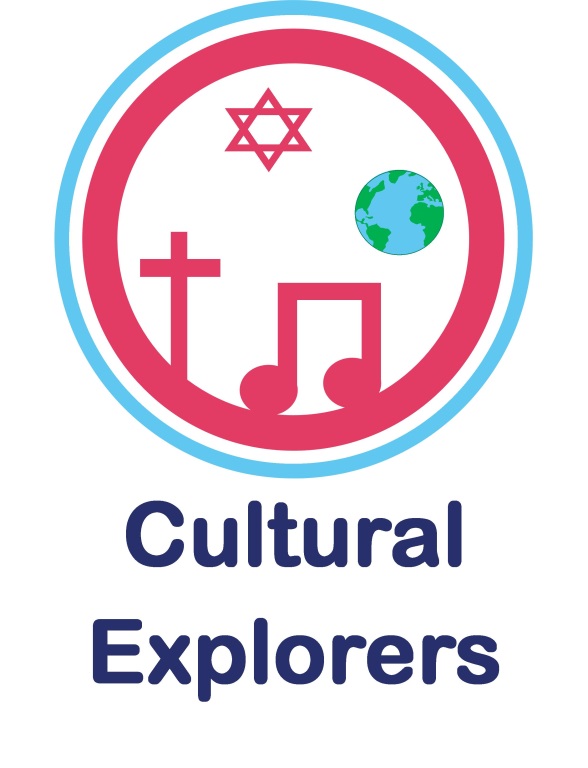 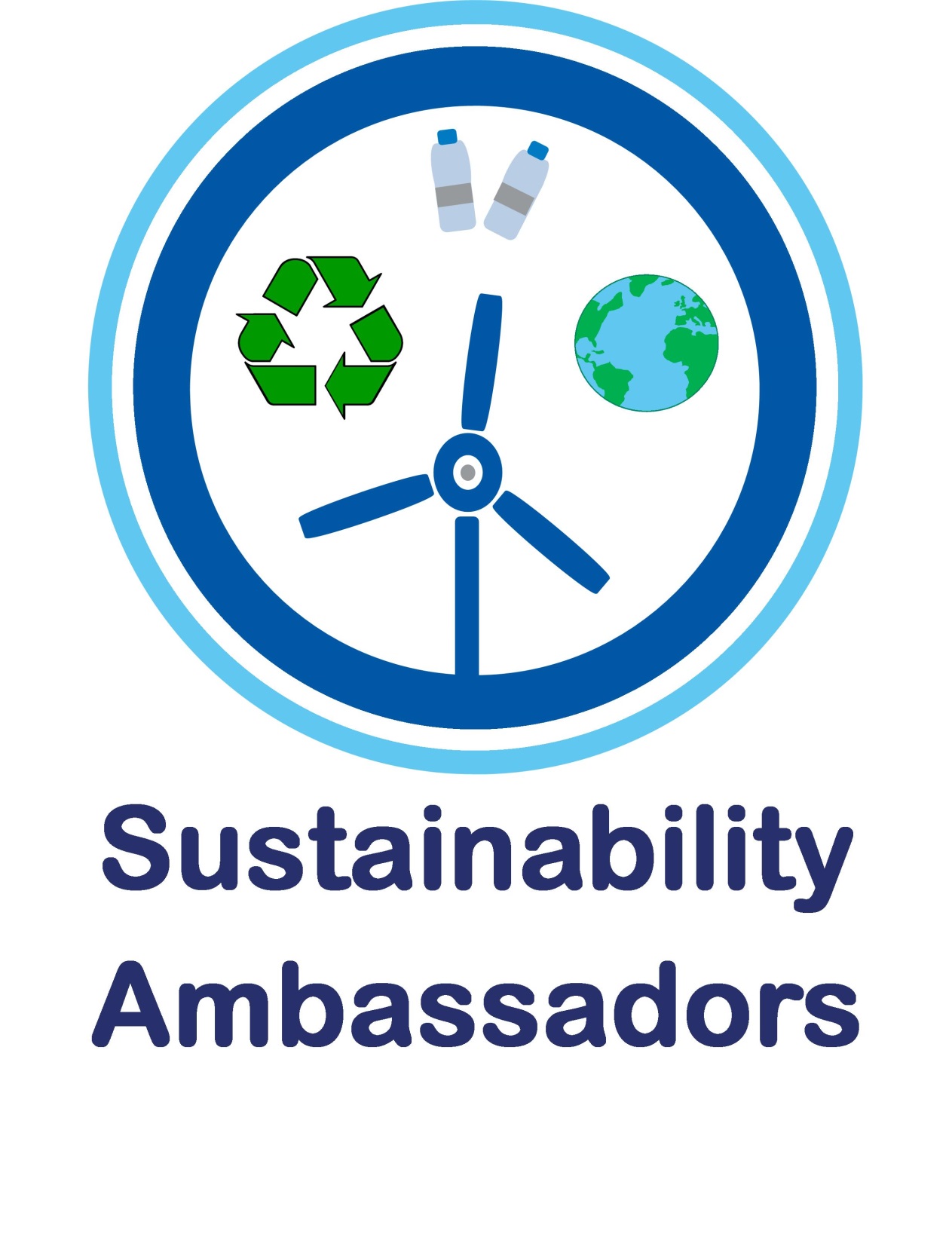 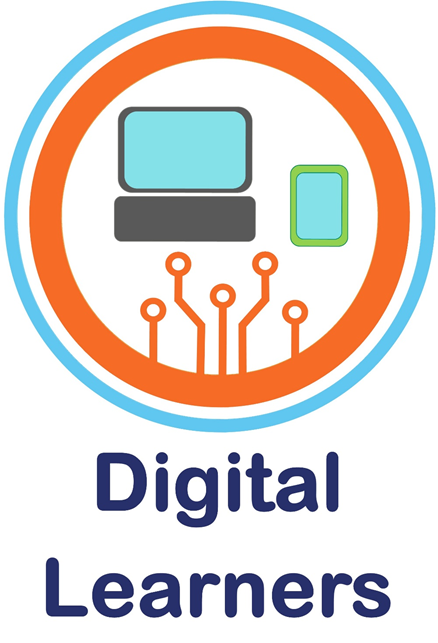 Medium Term Plan Digital Learners 
Using the K,S,U you have learnt in this unit, how can people be responsible online?
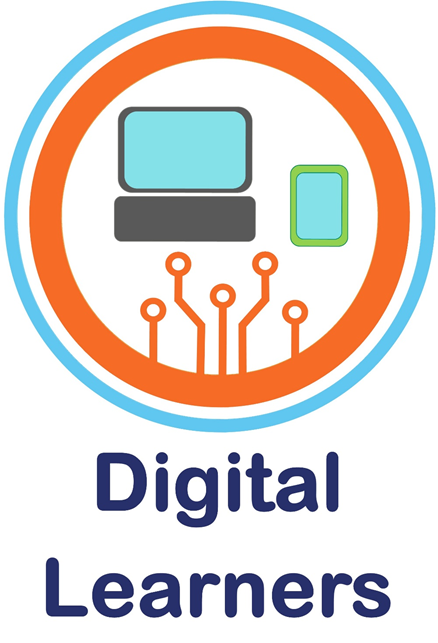 Transferable Knowledge:

Using technology safely and responsibly. Understand how to identify if information is reliable, know how to report concerns.
Aspect of Study

E-safety
A high-quality computing education equips pupils to use computational thinking and creativity to understand and change the world. Computing has deep links with mathematics, science and design and technology, and provides insights into both natural and artificial systems. The core of computing is computer science, in which pupils are taught the principles of information and computation, how digital systems work and how to put this knowledge to use through programming. Building on this knowledge and understanding, pupils are equipped to use information technology to create programs, systems and a range of content. Computing also ensures that pupils become digitally literate – able to use, and express themselves and develop their ideas through, information and communication technology – at a level suitable for the future workplace and as active participants in a digital world.

During this area of study students should be taught to:

Use technology responsibly and understand that communication online may be seen by others
Understand where to go for help and support when he/she has concerns about content or contact on the internet or other online technologies 
This year we are introducing the “Be Internet Legends” resources which have been produced by Google and Parentzone. Two lesson plans and any accompanying worksheets provided by “Be Internet Legends” are available in the drive folder. Additional material will be used from the Thinkuknow website in order to support understanding of using technology responsibly and sharing of information online.
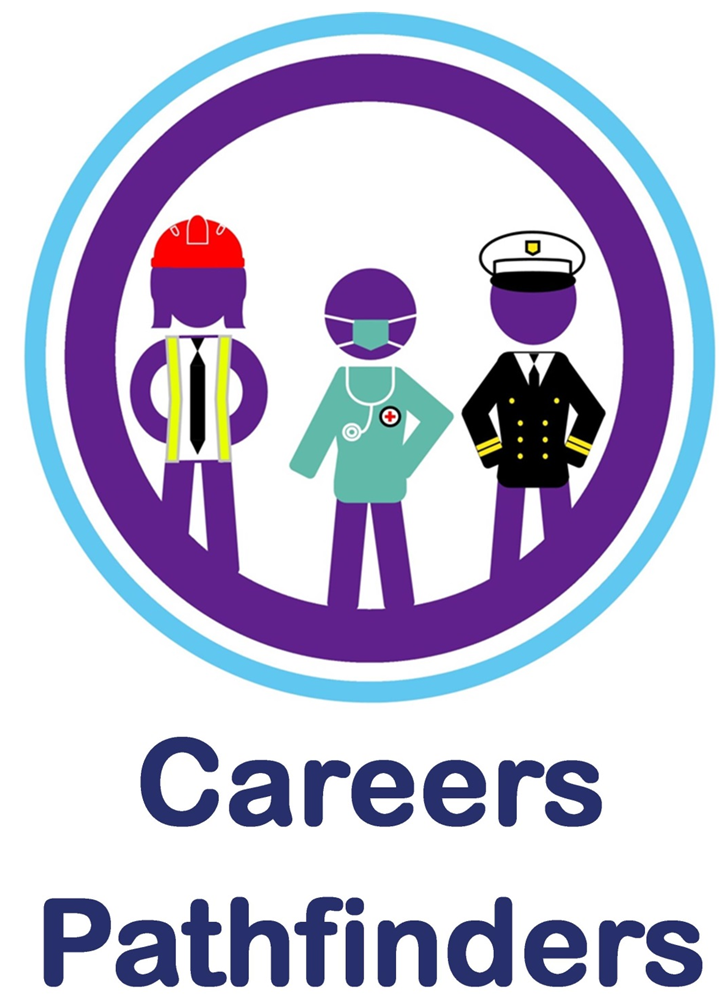 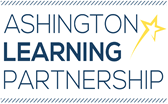 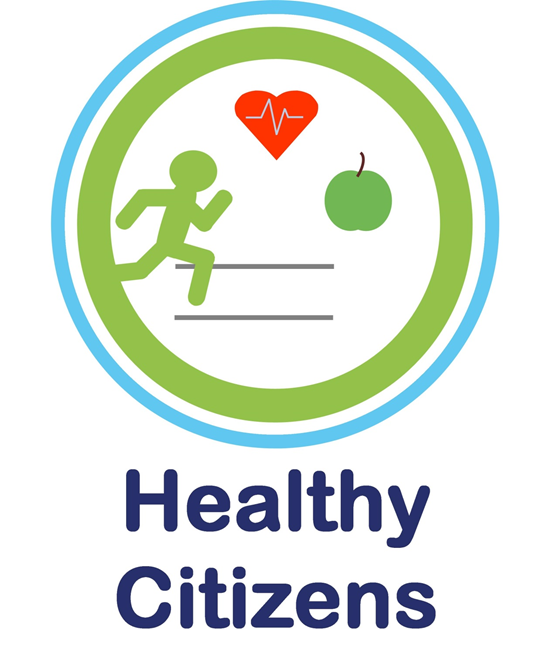 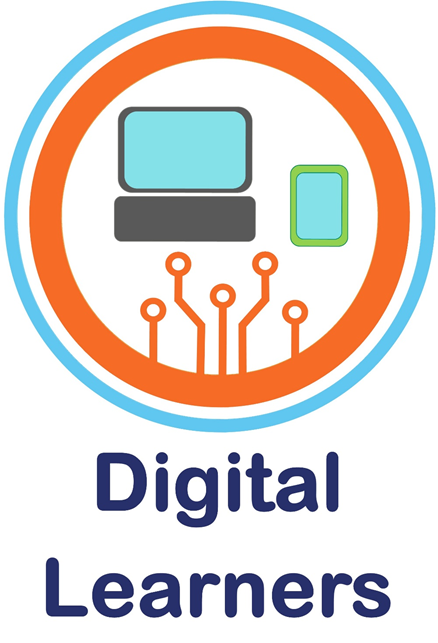 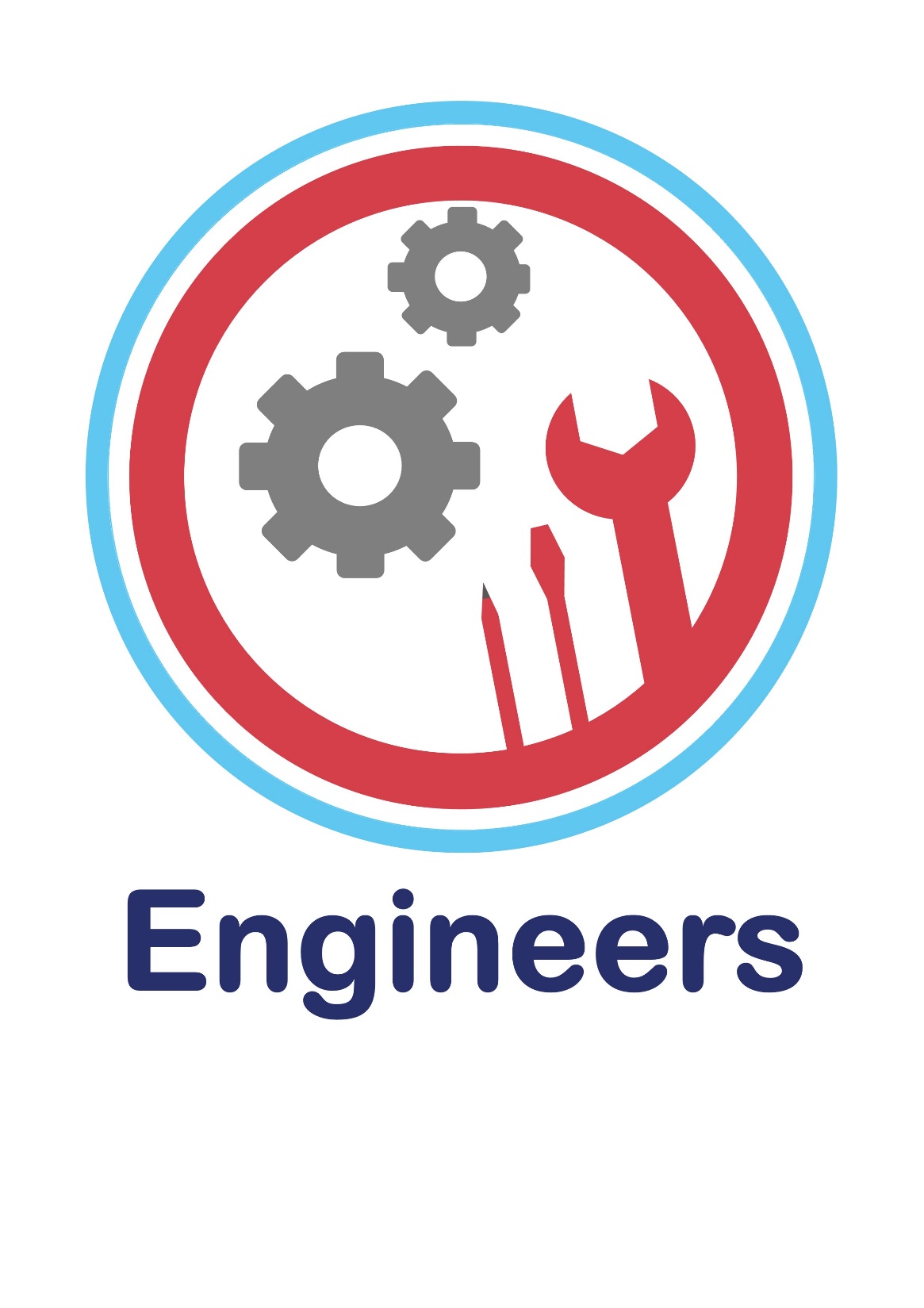 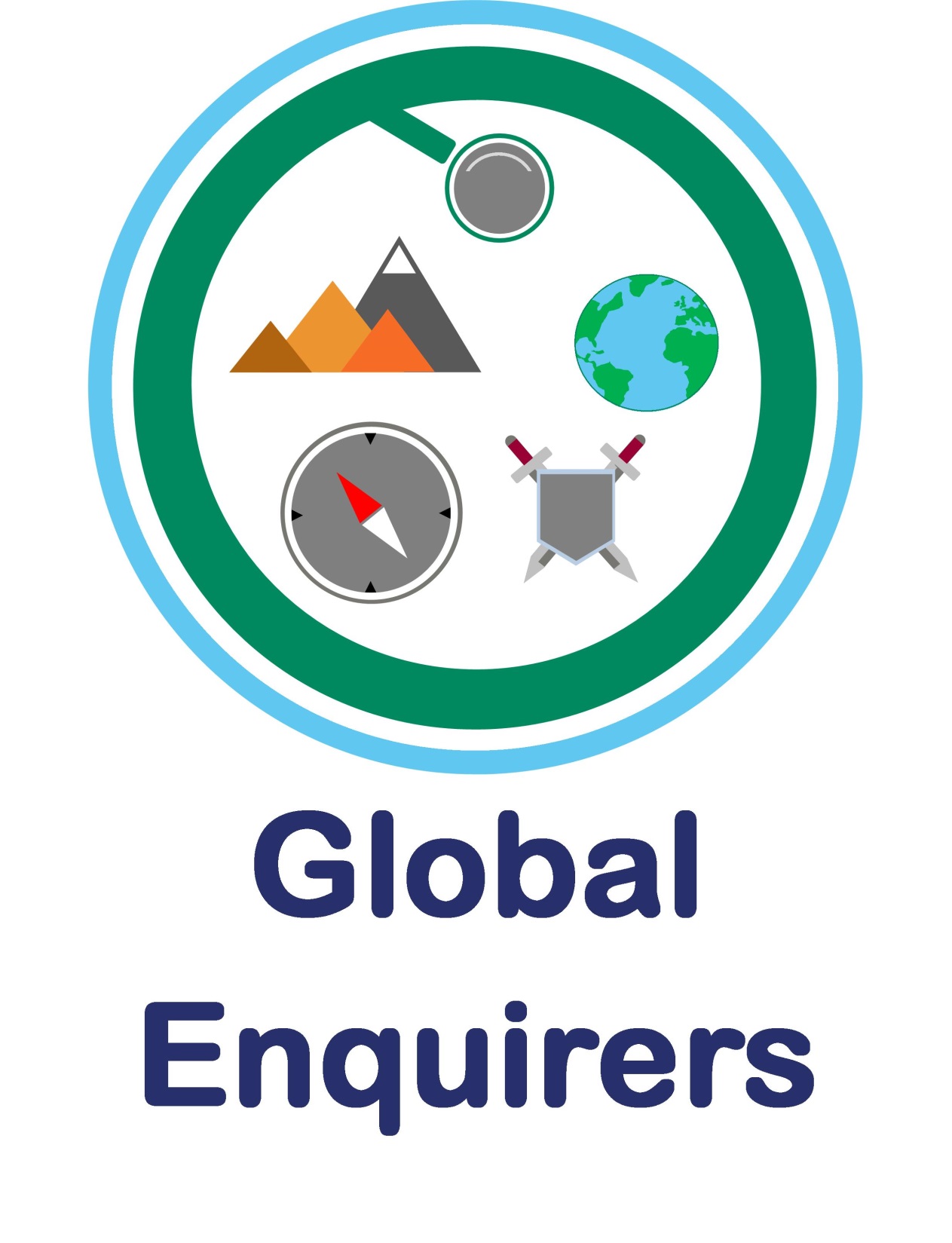 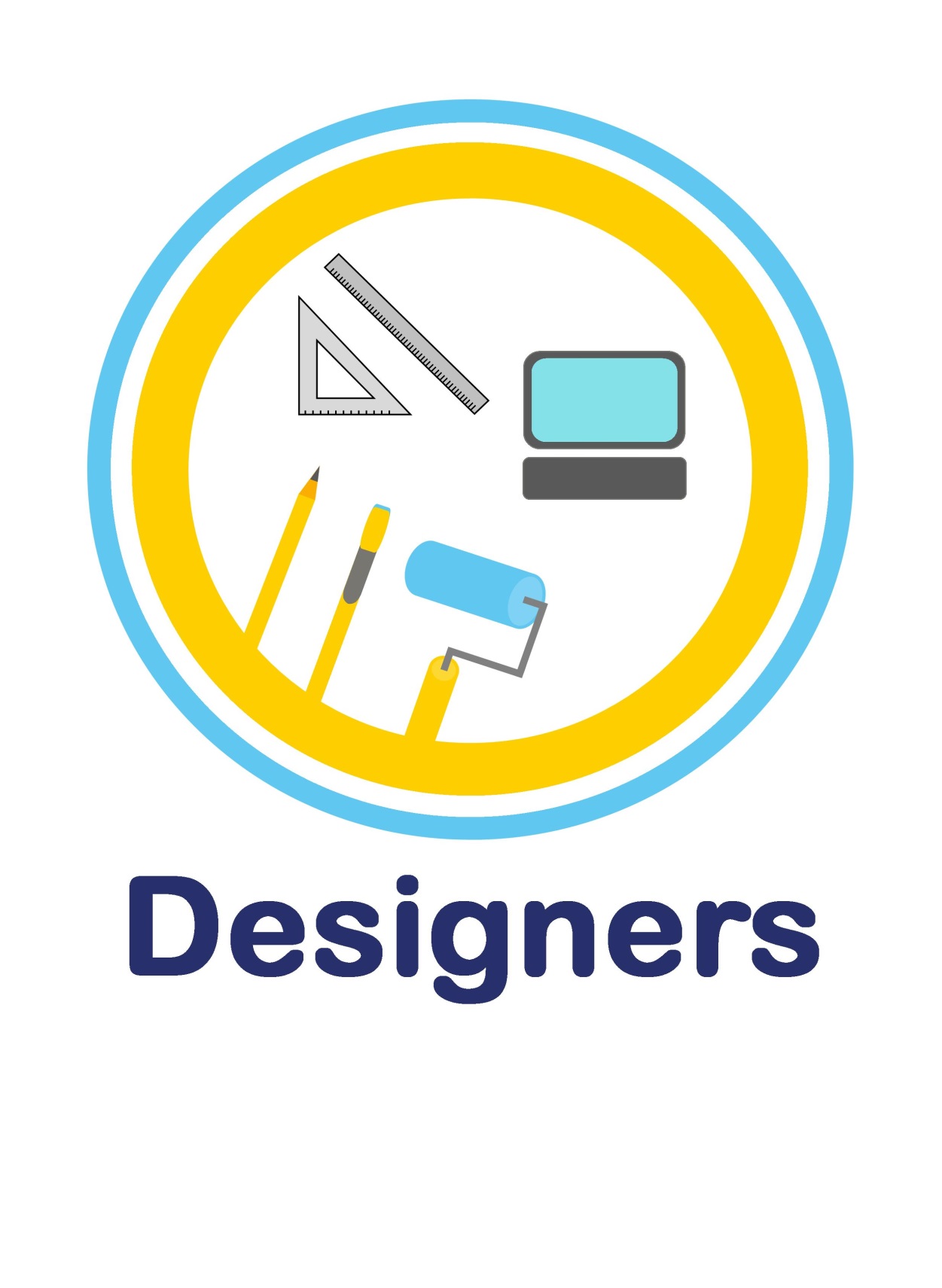 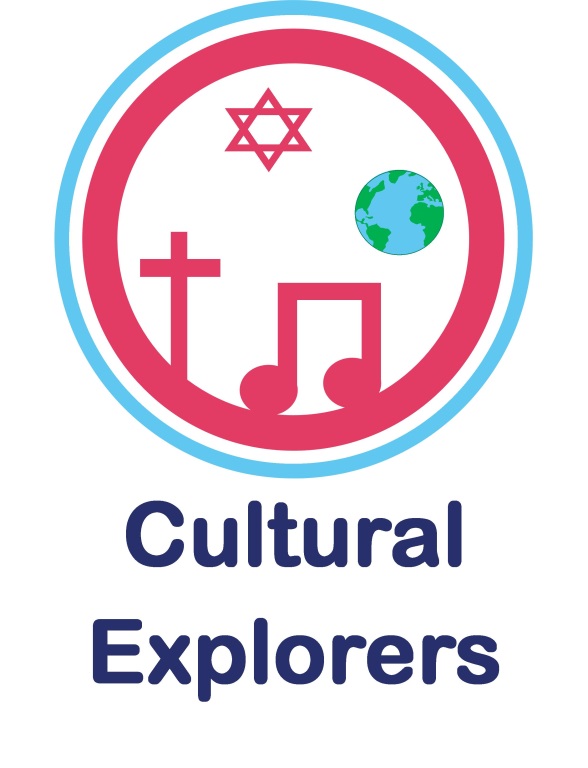 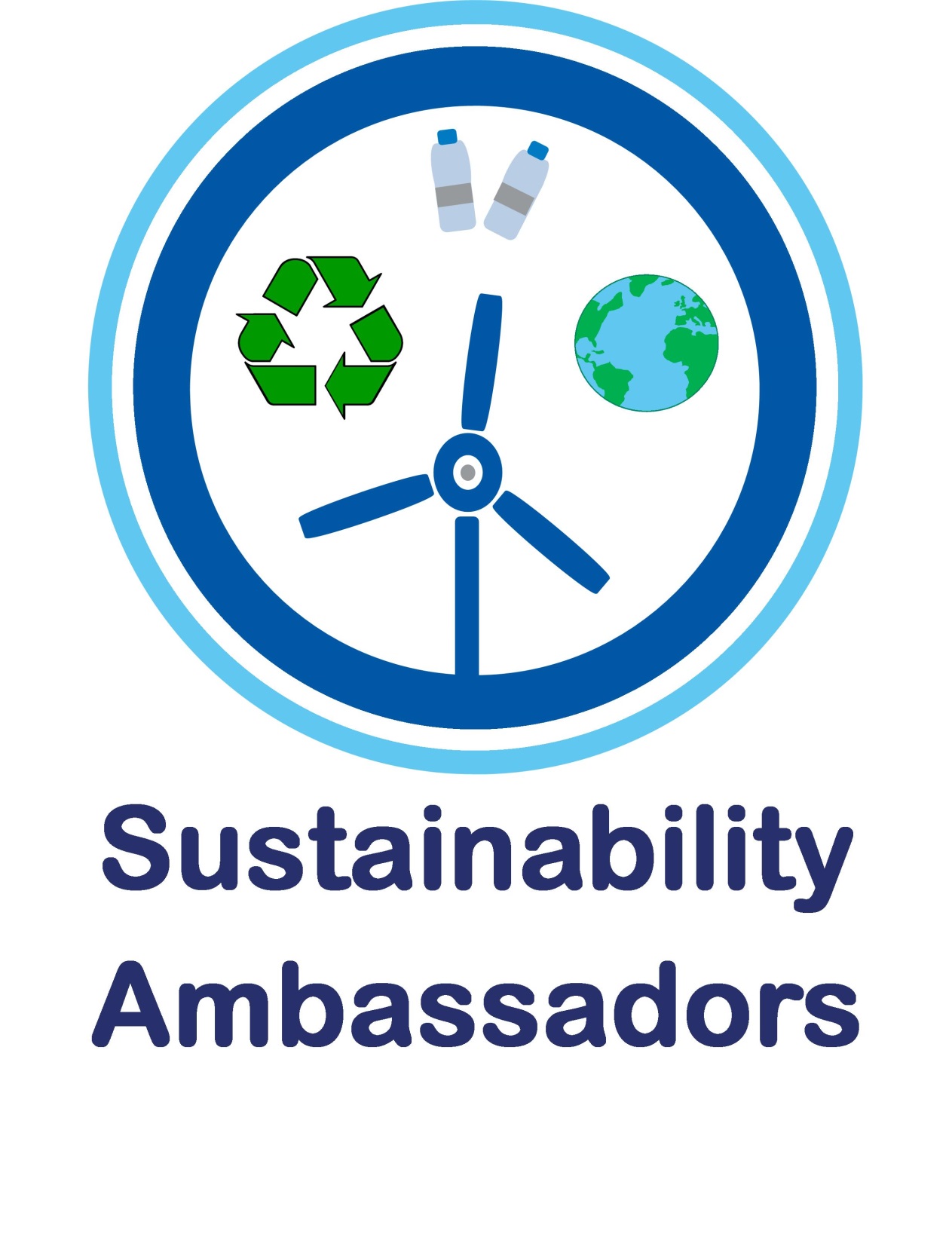 Substantive Knowledge (subject-specific) Links with PSHE - keeping themselves safe. 

Evaluating online content – profiles, communicating with others online in a responsible manner.

Understanding what may be spam 
Setting passwords and protecting private information
Disciplinary Knowledge?
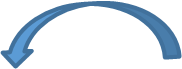 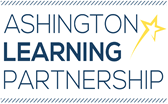 Real World Links:

Considering the information that they are sharing with others online and indeed what other’s are sharing. Can it be trusted? Is it reliable? Links in to personal relationships, keeping themselves safe.
Opportunity for Skills for Life - linked to progression framework.
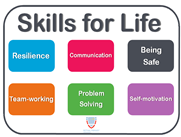 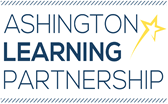 Influential Figures
OPAL links

Links to opportunities linked to OPAL
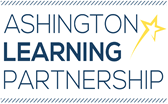 Curriculum Coverage

(Previous, expected and what follows on)
Prior National Curriculum Coverage
National Curriculum Coverage
Subsequent National 
Curriculum 
Coverage
Use technology responsibly and understand that communication online may be seen by others 

Understand where to go for help and support when he/she has concerns about content or contact on the internet or other online technologies
With support select and use a variety of software on  range of digital devices
Year 2: Use technology safely and keep personal information private 

Use technology purposefully to create, organise, store, manipulate and retrieve digital content

Year 3: Use technology safely and recognise acceptable and unacceptable behaviour
Use technology safely and respectfully, keeping personal information private 
With support, select and use a variety of software to accomplish given goals.
Year 5: Understand the need to only select age appropriate content

Understand the need to only select age appropriate content
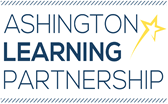